GSC Strategy 2013-2017
Progress 2014-2015
1
Strategic Aim 1
Support country level clusters
2
25 Shelter Clusters or cluster-like
Ukraine
 UNHCR
Afghanistan
UNHCR/IOM
Syria
 UNHCR
Palestine
NRC/ACTED
Nepal
 IFRC
Sudan
 UNHCR
Bangladesh
IFRC/UNDP
Iraq
 UNHCR
Mali
UNHCR/IOM
Yemen
 UNHCR
Philippines
IFRC - IOM
Chad
 UNHCR/IOM
El Salvador
HfH/IFRC
Ethiopia
 IOM
Myanmar
UNHCR
South Sudan
 IOM/World Vision
Pacific Region
IFRC
Colombia 
IOM
Somalia
 UNHCR
CAR
UNHCR/ACTED
Kenya
  IOM / KRCS
DRC
  UNICEF
Vanuatu
IFRC
Mozambique
IFRC/UNHABITAT
Malawi
IFRC
Conflict
17  (70%) Represented here today
Natural disasters
Both
Since our last meeting…
Nepal and Vanuatu emergencies
Yemen declared L3 emergency
4 system-wide L3 emergencies:
Syria
South Sudan
Iraq
Yemen
CAR no longer L3
Deployment to Malawi
4
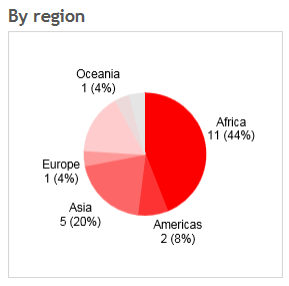 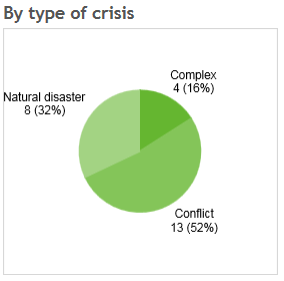 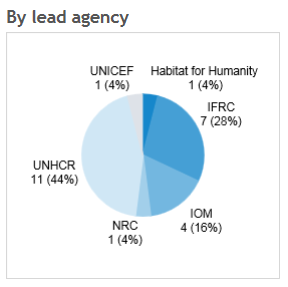 5
Beneficiaries reached so far in 2015
Total: 11,8 mio persons. Top 15 countries:
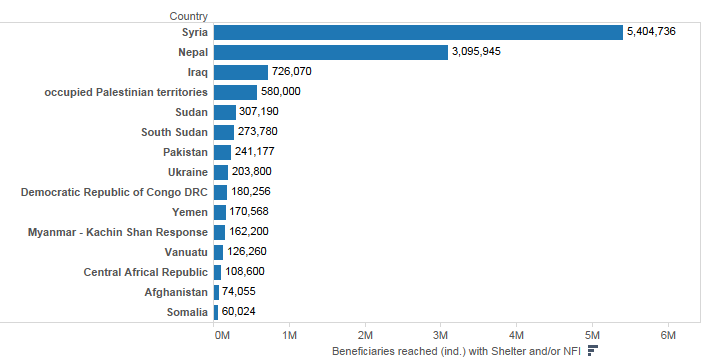 6
[Speaker Notes: 8,2 mio people in the whole 2014]
In 2014
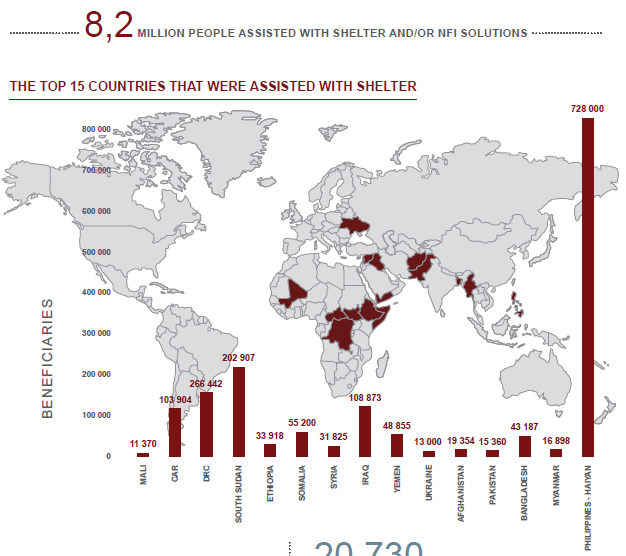 7
Achievements 2014 & 2015
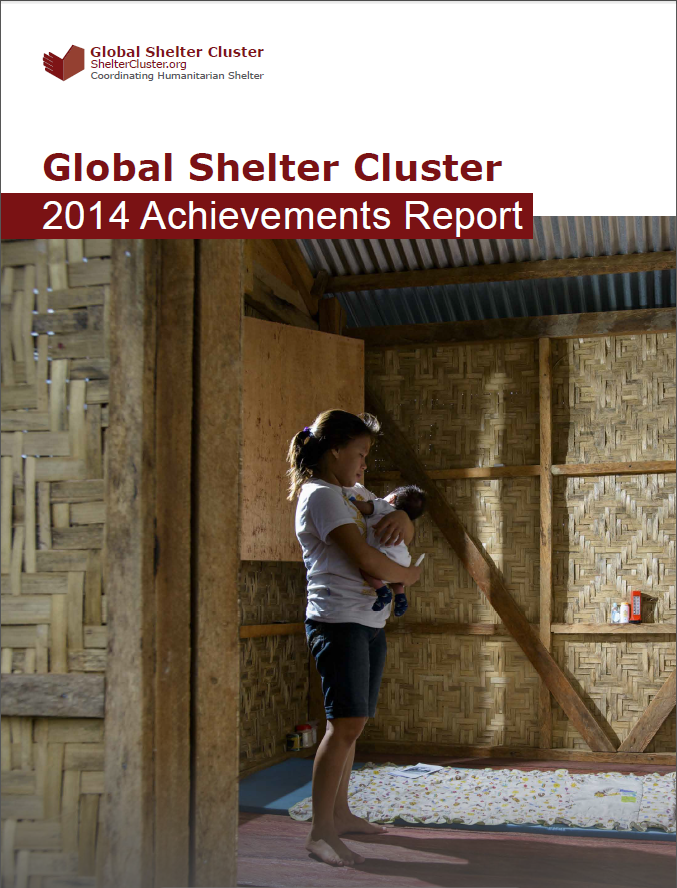 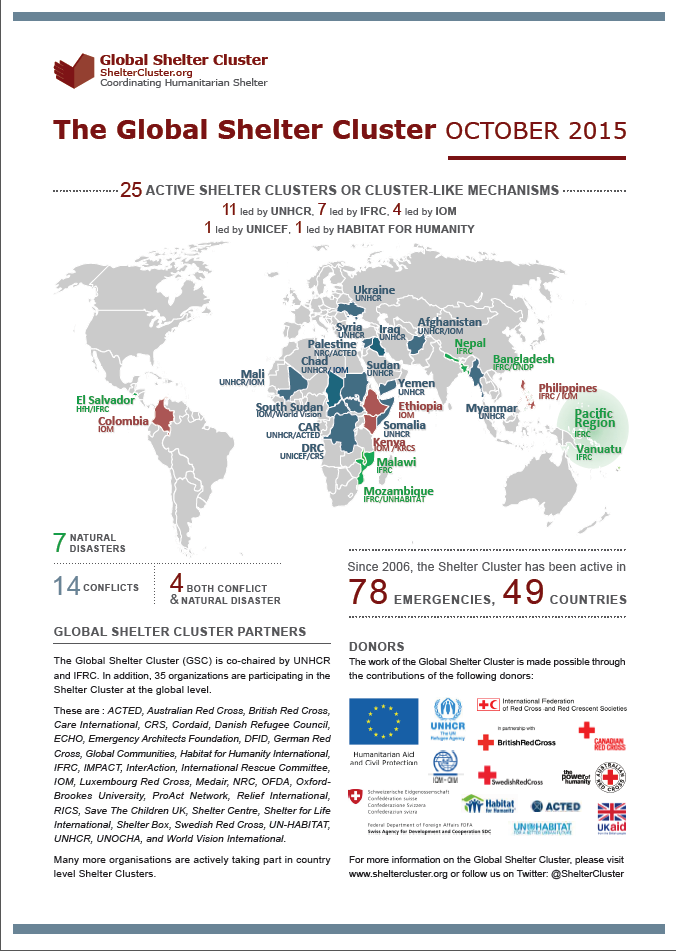 8
GSC support team
Grant Management
Global Cluster Coordinators
Deputy Coordinators
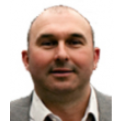 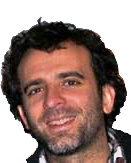 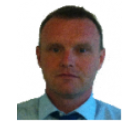 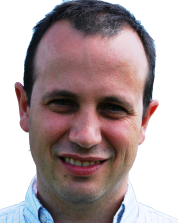 Miguel Urquia
Conflict UNHCR
Pablo Medina
Natural Disasters IFRC
Graham Saunders
Natural Disasters IFRC
Antanas Jurksaitis
ECHO grant manager UNHCR
Shaun Scales
Conflict UNHCR
Information Management
Communication & Advocacy
Global Focal Points for Coordination
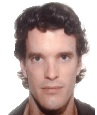 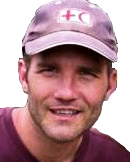 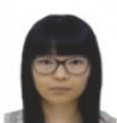 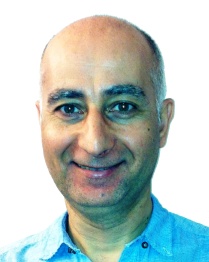 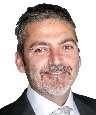 Bo Hurkmans
IMO UNHCR
Shirin Narymbaeva
Website support IFRC
Neil Bauman 
GFP IFRC/CanRC
Gregg McDonald
GFP UNHCR
Assessment M&E
Davide Nicolini
GFP UNHCR/SDC
Roving Focal Points
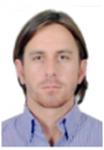 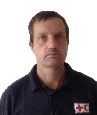 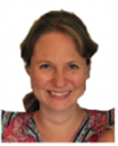 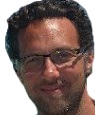 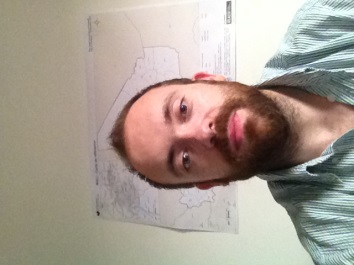 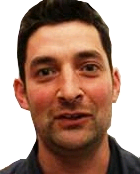 Vincent AnnoniREACH/Impact Initiatives
Joseph Ashmore
GFP IOM (80%)
Tom Bamforth
GFP IFRC
Anna Pont
Americas 
UN-HABITAT
Wardell Eastwood
AusRC
[Speaker Notes: Include GC Coord]
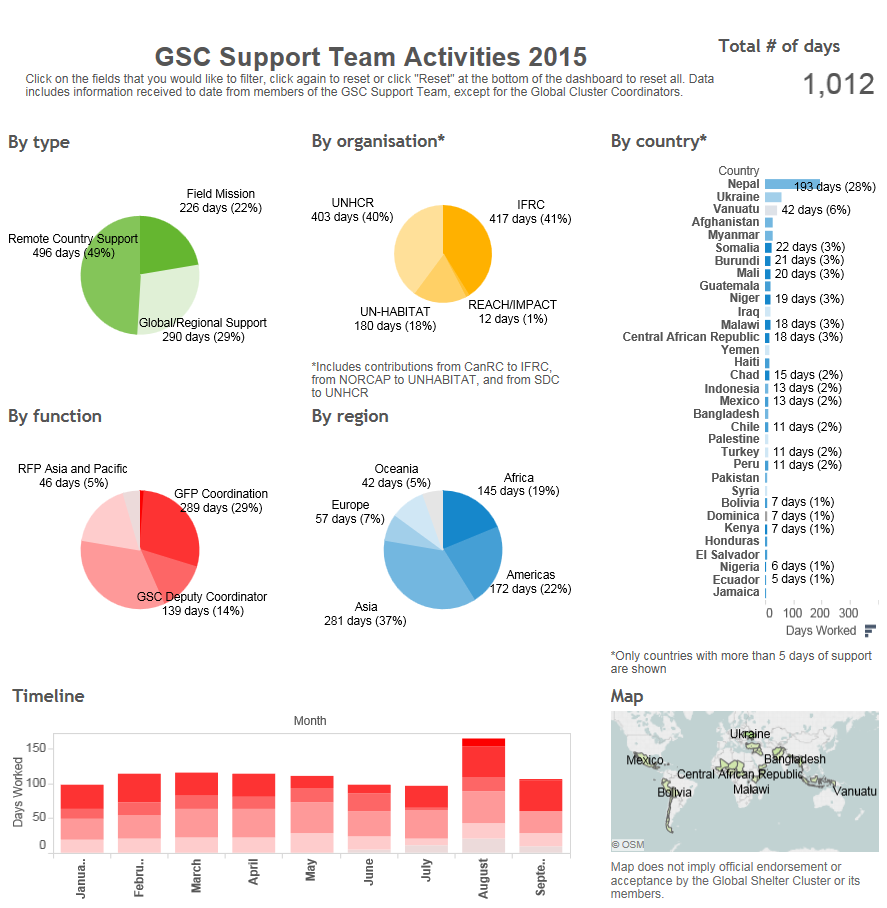 10
[Speaker Notes: http://www.sheltercluster.org/global_support_team_activities]
Harmonized Surge Capacity
More than 70% of their time supporting country level clusters

Support missions: 
29 missions to 14 countries in 2013
51 missions to 19 countries in 2014
26 missions to 14 countries so far in 2015
11
[Speaker Notes: Each of the GFPs introduces him/herself and where has been]
Assessments, monitoring and evaluations
Assessments in Ukraine, Nepal and Vanuatu.

Country-level clusters reviews:
Vanuatu
Ukraine
12
Strategic Aim 2
An effective Global Cluster
13
New sheltercluster.org
59,763 visitors in last year
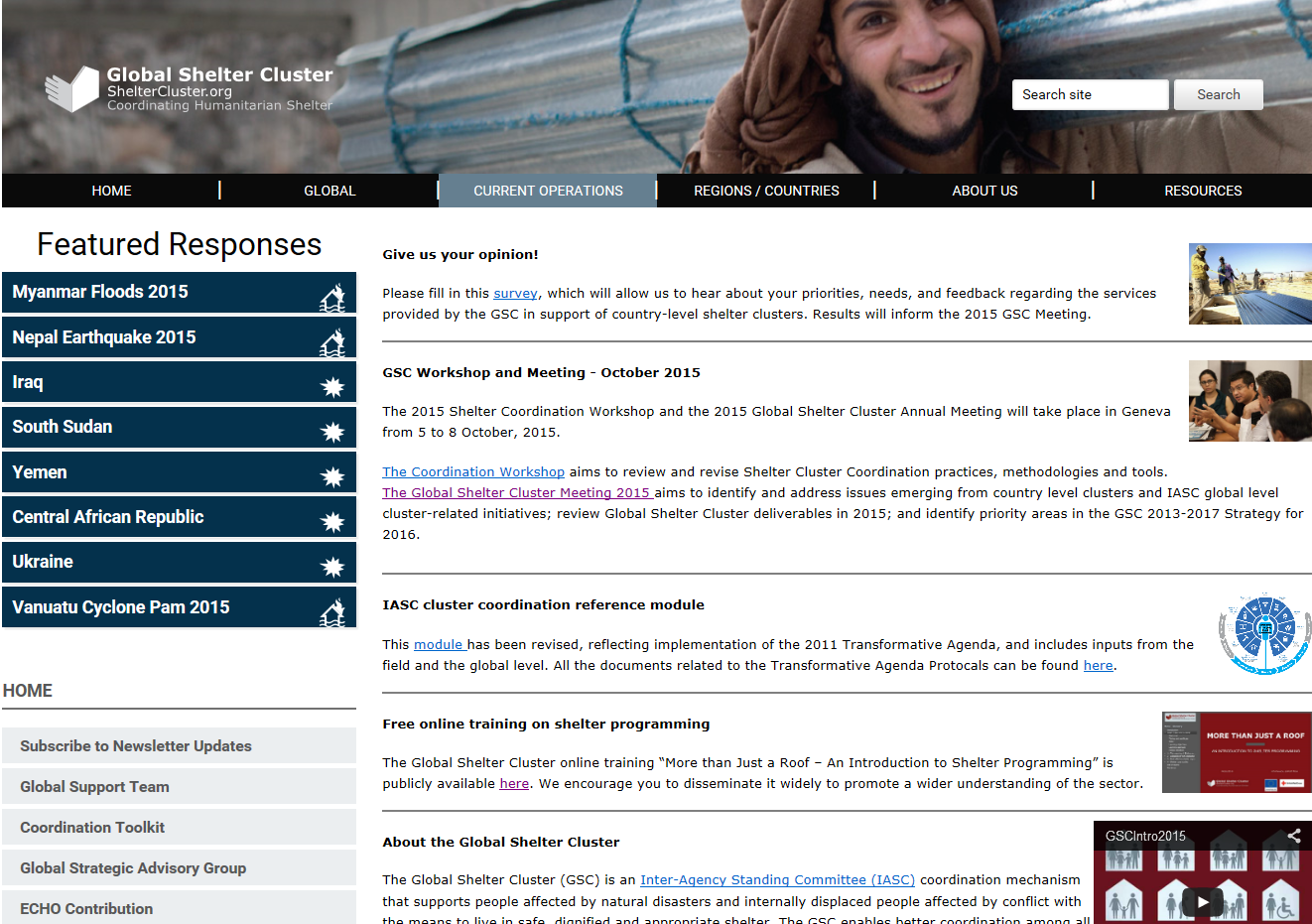 14
Online training on shelter
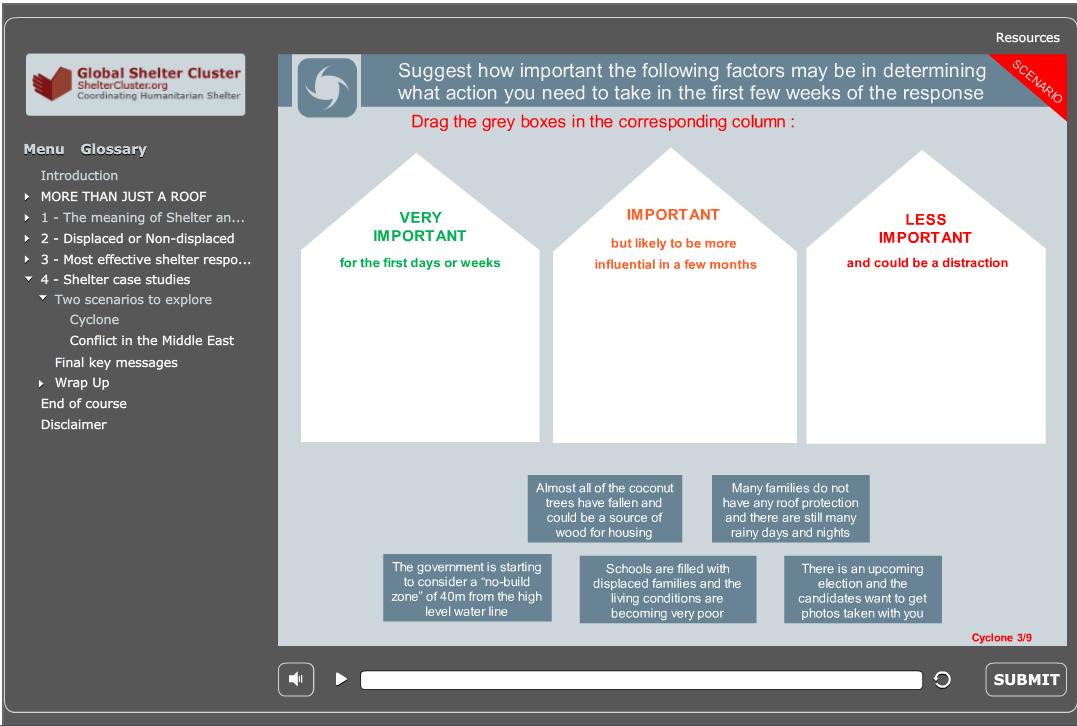 15
Broader donor base
New grant received from ECHO ERC for 2015-2016
Roadshow to donors
Contributory mechanism
16
Strategic Aim 3
Increased understanding of the sector
17
Posters, video
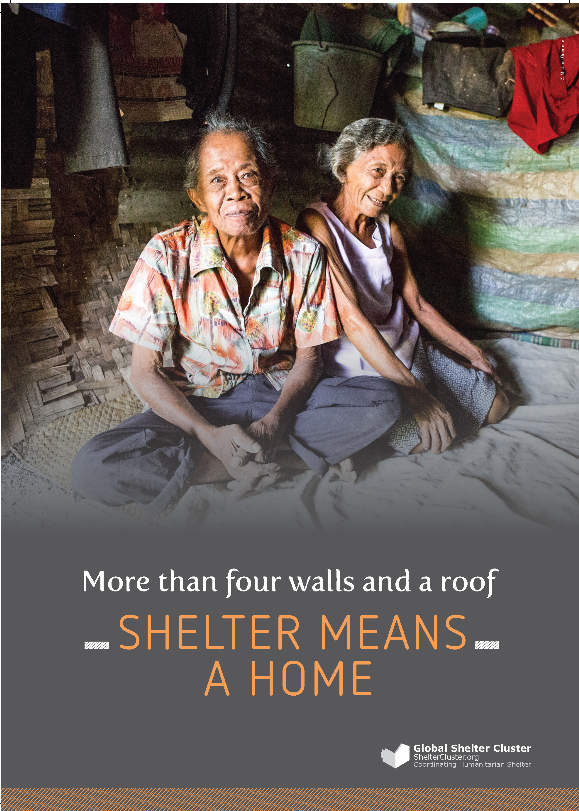 6 posters explaining shelter and:
Protection
Resilience
Rebuild lives
Health
Livelihoods
Home

Video introducing the Global Shelter Cluster
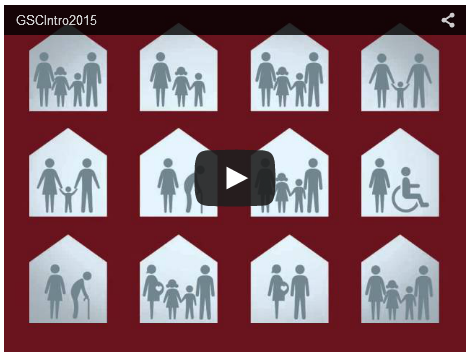 18
[Speaker Notes: 6 posters]
Website and Twitter
@sheltercluster:

Followers 1,463
453 tweets in last year (around 2 per working day)
19
Shelter Projects
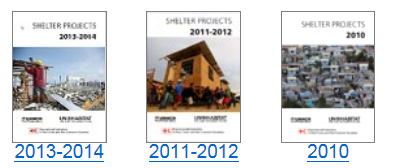 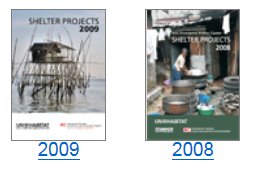 20
Thank you!

More info:
www.sheltercluster.org
Twitter: @sheltercluster
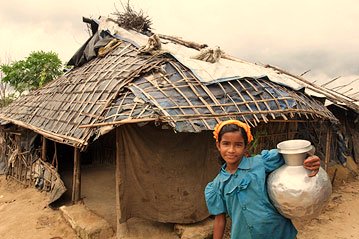 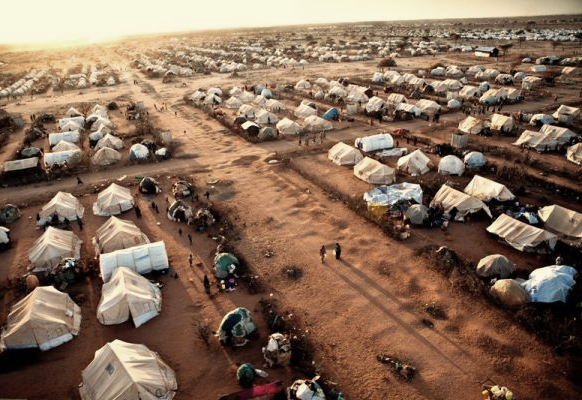 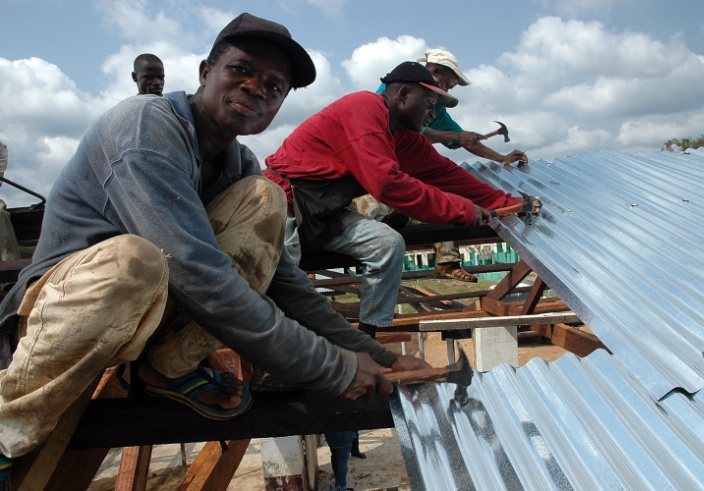 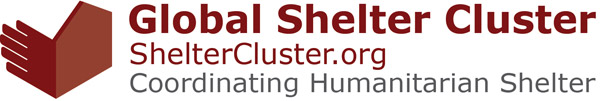 Supported by:
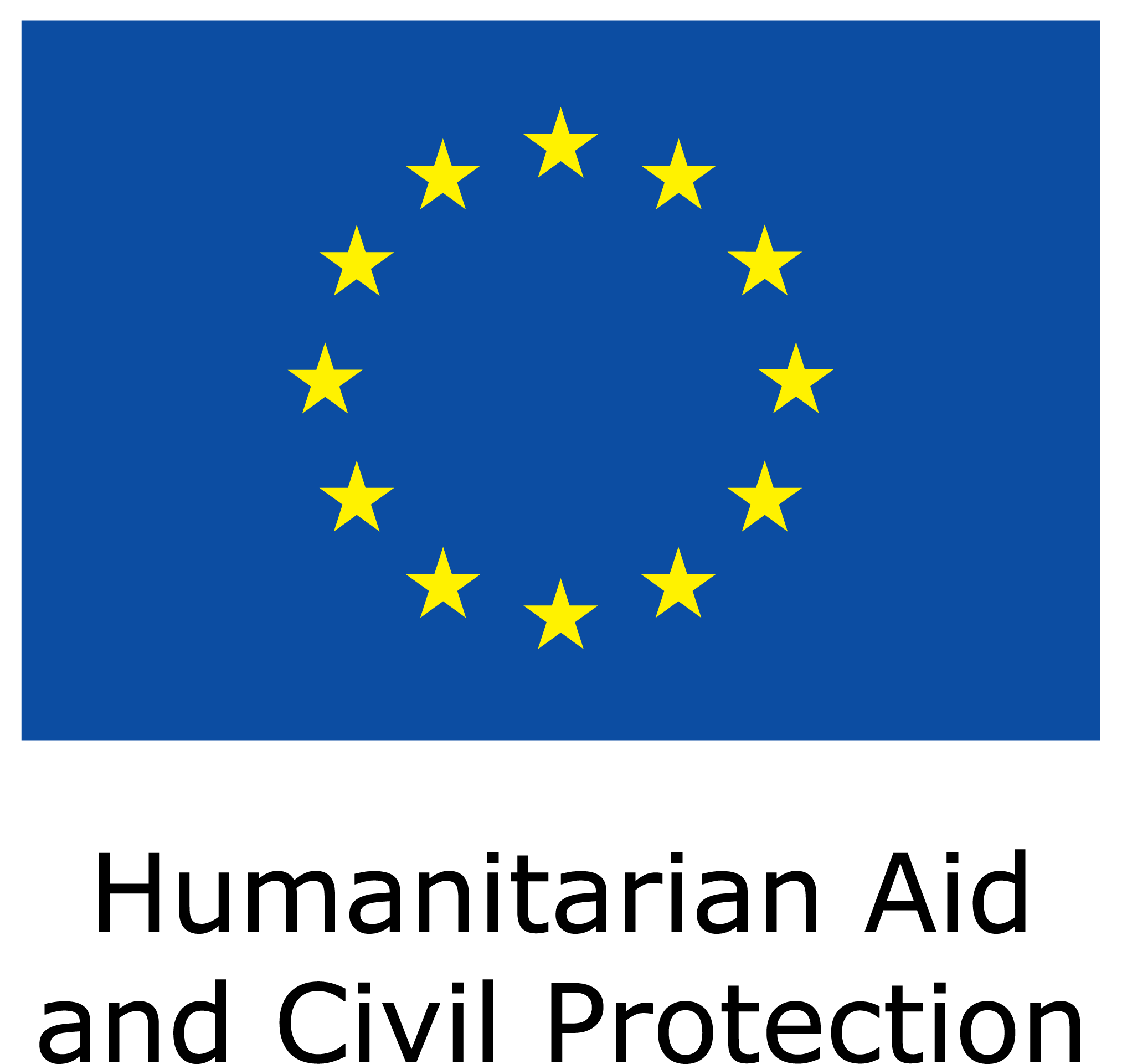